Borinot: an open thrust-torque-controlled robot for research on agile aerial-contact motion
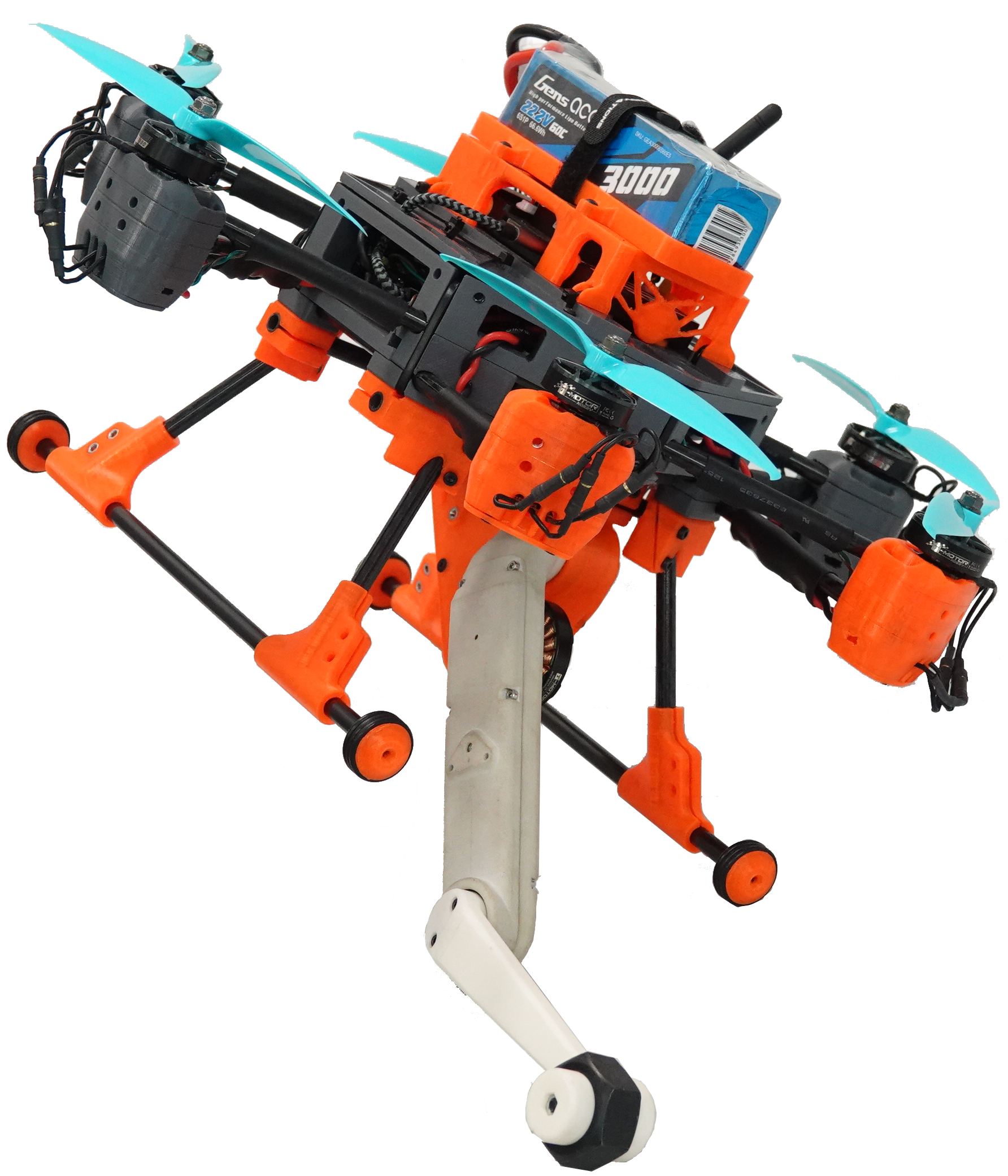 Josep Martí-Saumell, Hugo Duarte, Patrick Grosch, Juan Andrade-Cetto, Angel Santamaria-Navarro, Joan Solà
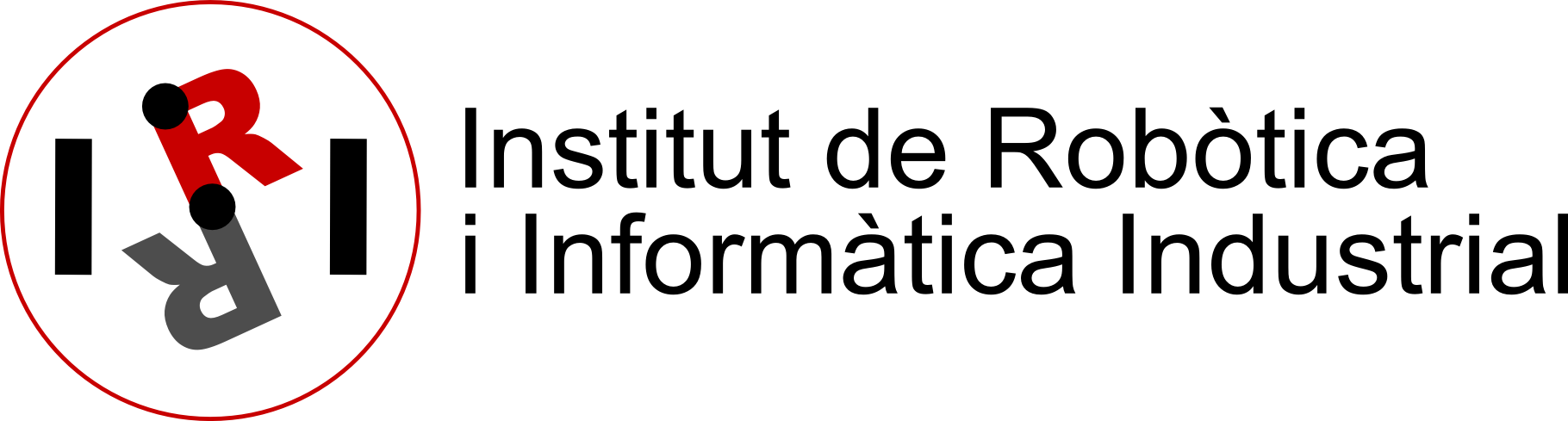 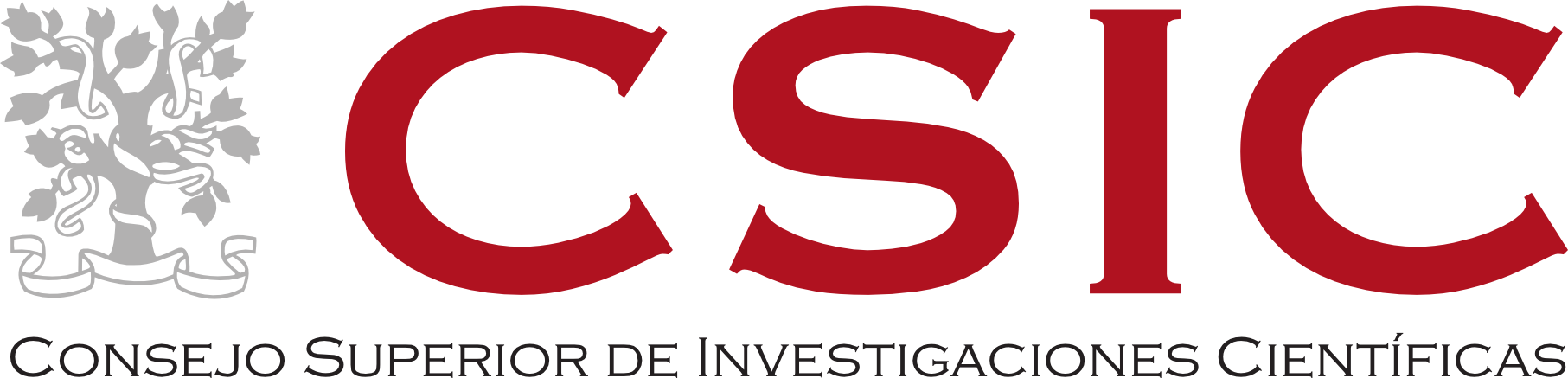 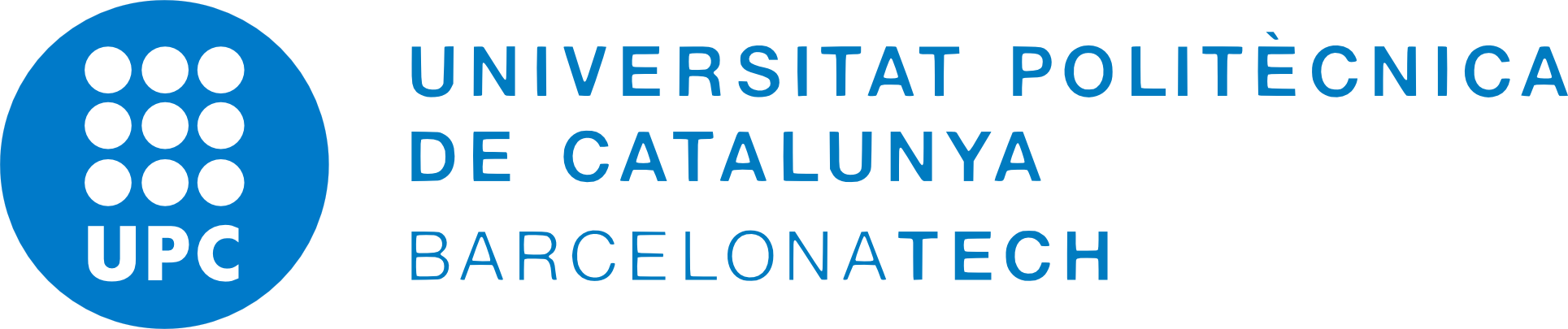 Contents
Open-source
Agility
Hardware
Software
Control
Experiments
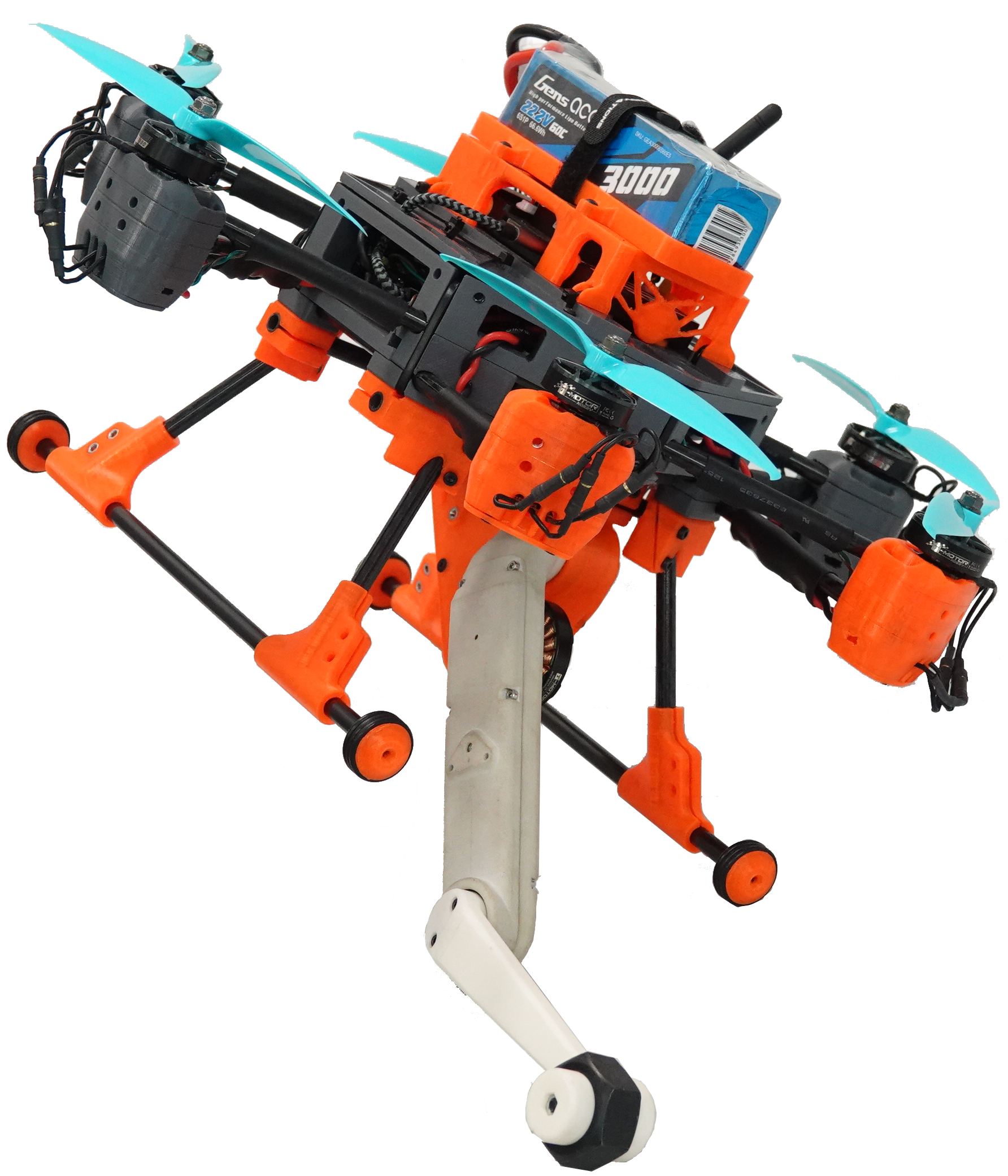 UAV
PX4
racing drones
Legged robots
ODRI
Solo, Bolt
Agile aerial loco-manipulation
Open source ( Stéphane ? )
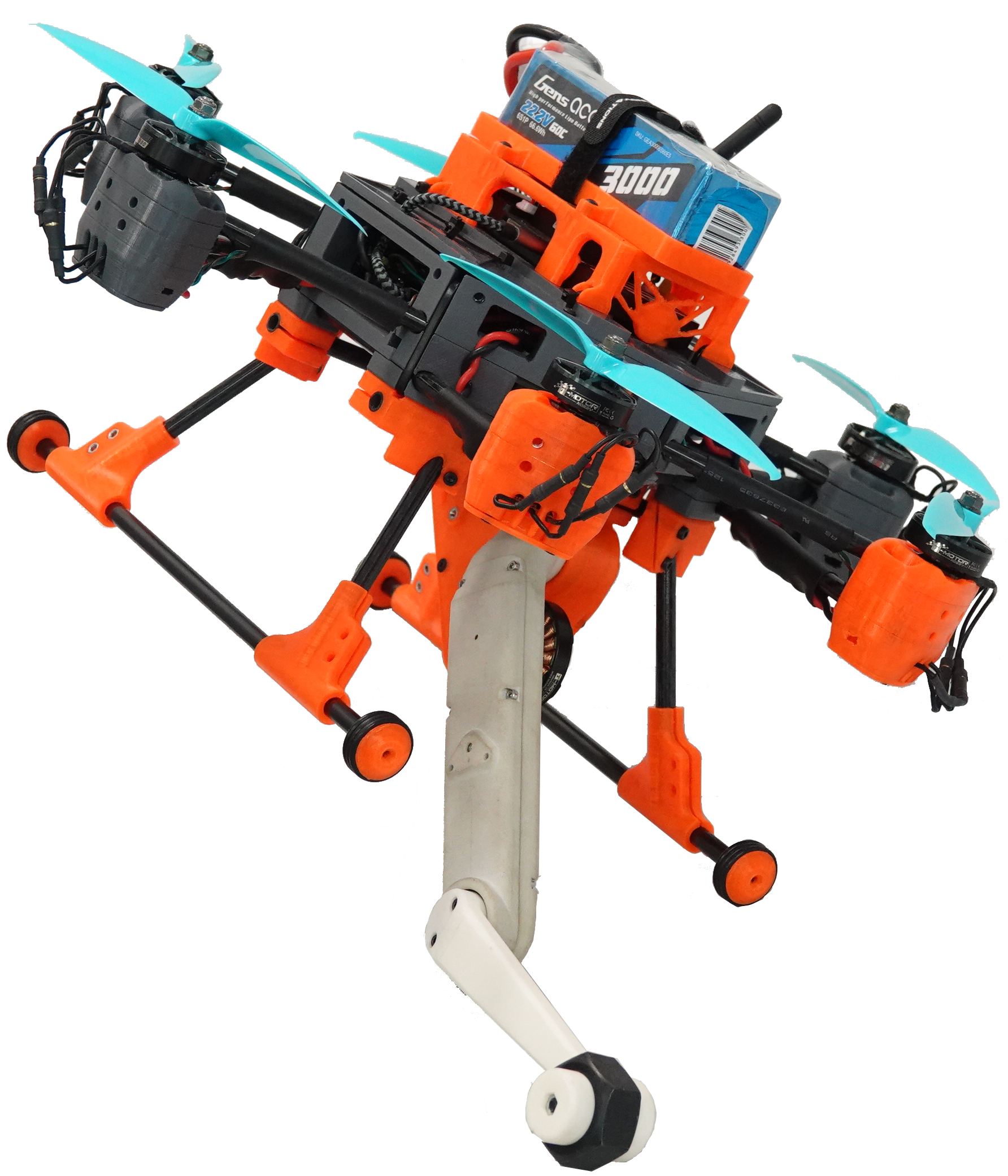 Benefitting from relevant OS initiatives
Agile aerial-contact loco-manipulation
Compact, powerful, compliant, force-actuated robot
Under-actuated
Maneuvers
Prediction
Whole-body dynamics optimal predictive control
Optimality
Small effort
Agility
Redundant
Natural dynamics
Body with limbs
Robot conception guidelines
def: Ability of a complex body to combine quick maneuvers easily, using contacts and other forces against the environment
Whole-body
Contacts
Force-torque actuation
def: Ability to move quickly and easily
Low inertia
High CoM
Agility
Soft motion
Energy-optimal
Low power-to-weight
Locomotion
Power, inertias and semantics
Gentle motion
Graceful motion
Manipulation
Acrobatic motion
Aggressive motion
Time-optimal
High power-to-weight
Hybrid, loco-manipulation
Borinot’s Hardware ( < 3.000€ )
Modular upper and lower bodies
Upper body
Lower body
Battery 6S 3Ah
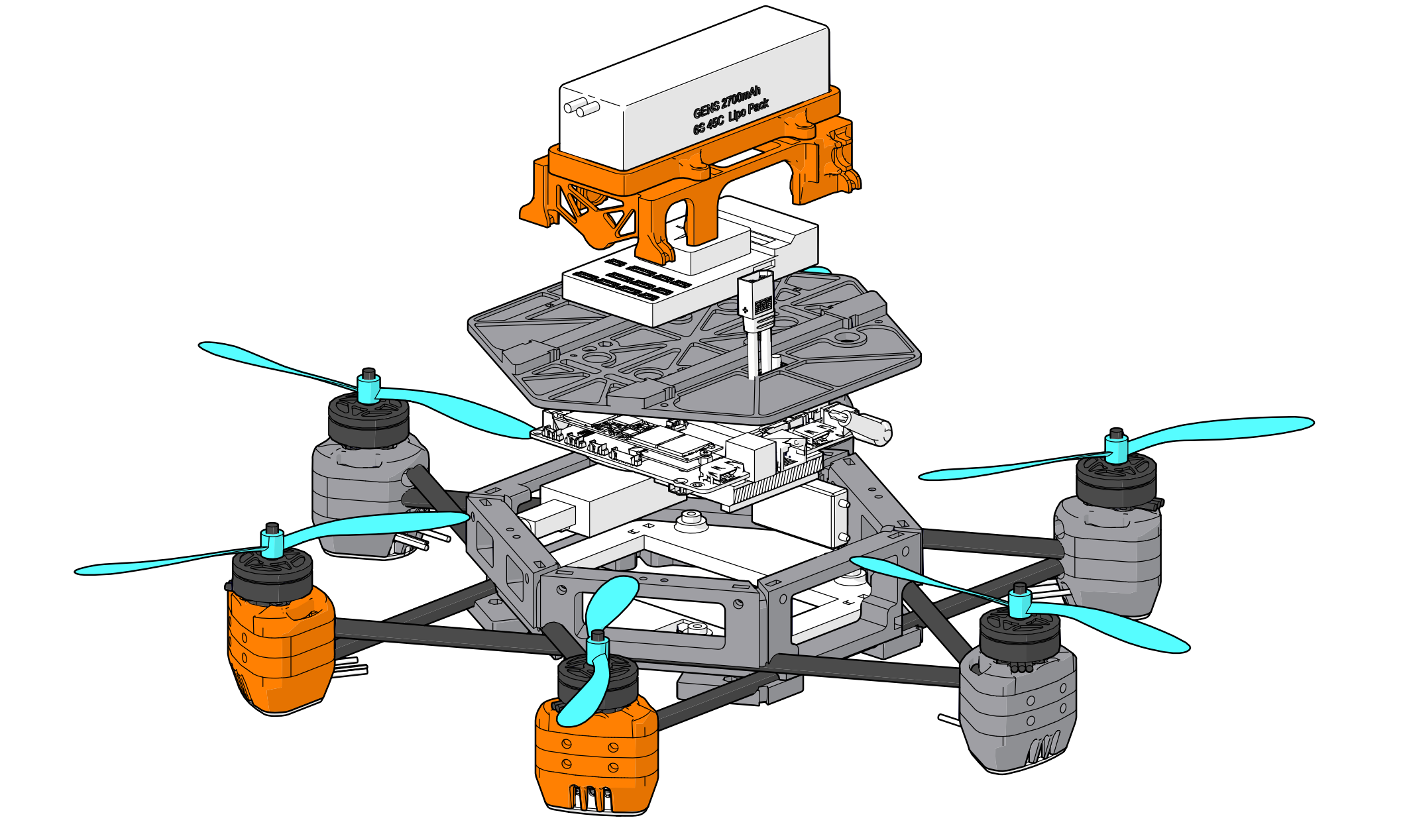 Weight: 2100gThrust: 100NTWR: 4,7
Weight: 742gTorque: 2,7NmTWR: 3,5
ODRI controller
PixHawk5
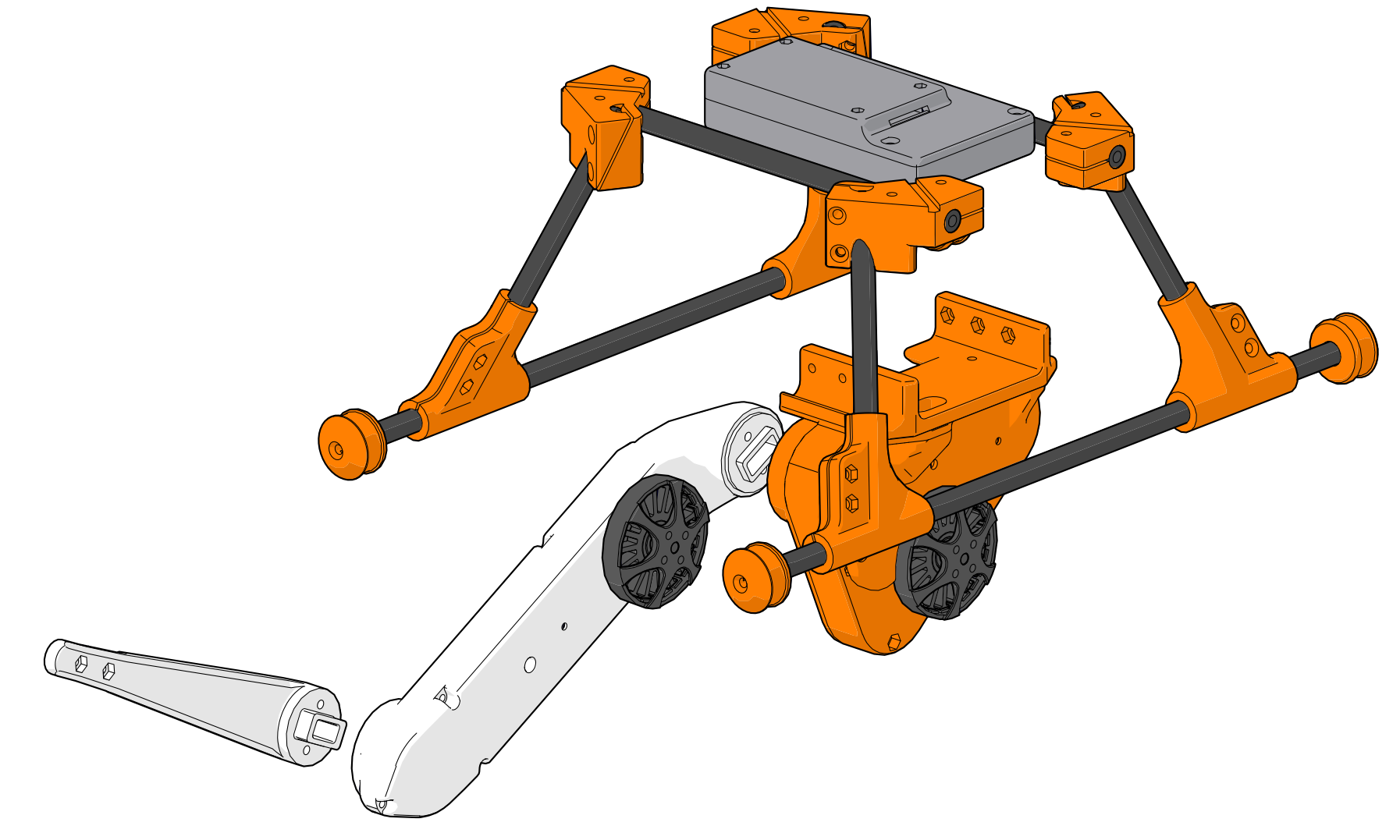 NUC i7
RC receiver
Landing gear
Motor-propeller
Solo limb 2DoF
Borinot’s Software
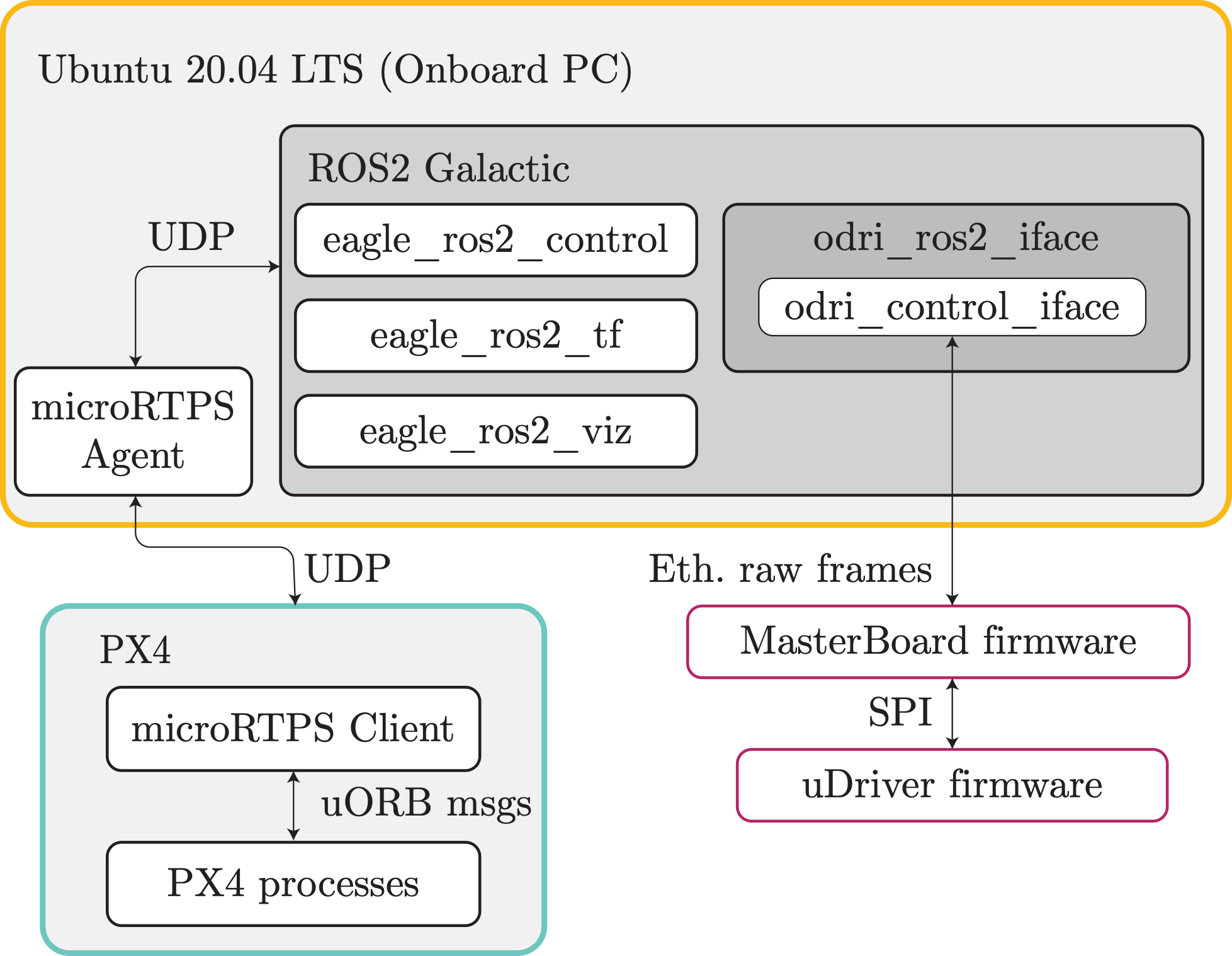 Model Predictive Control
Basic design, very limited features!
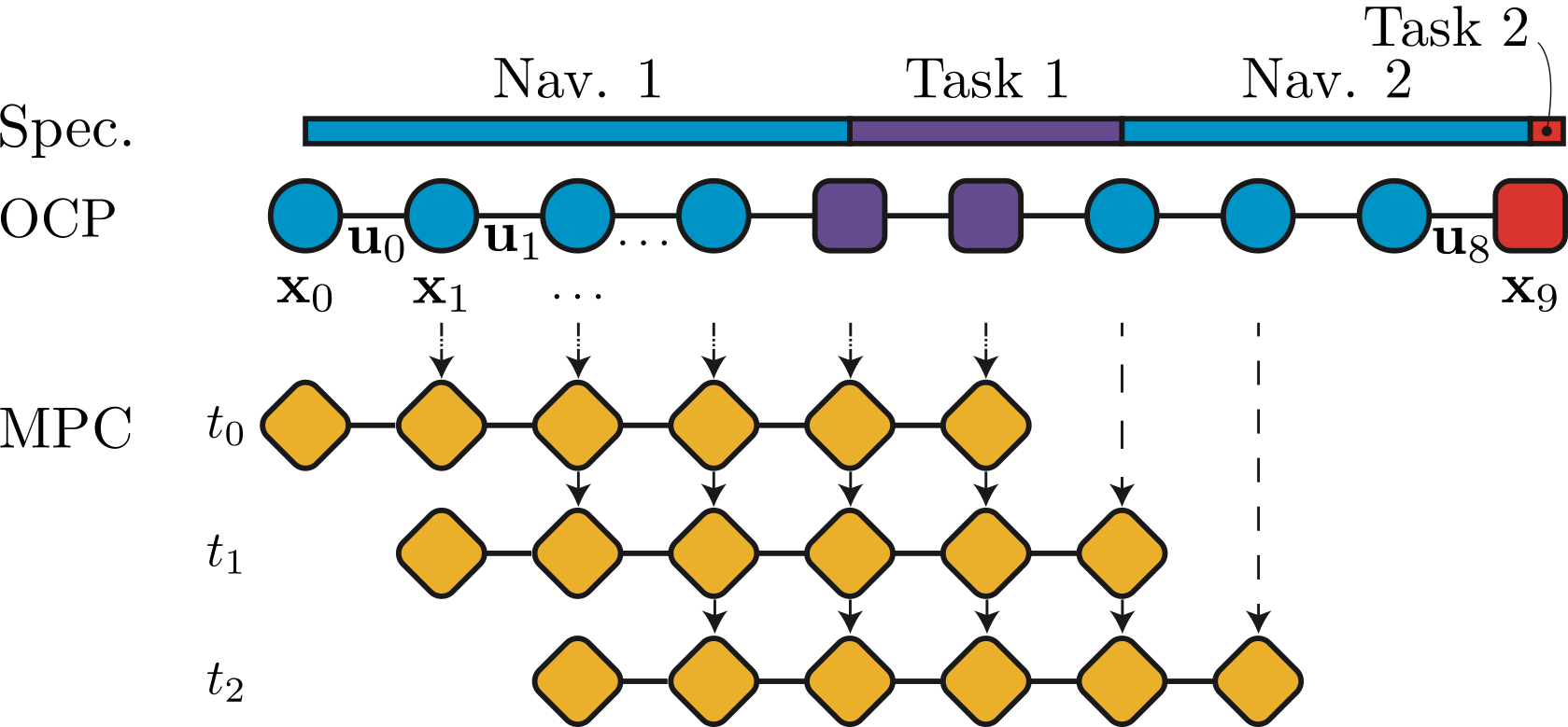 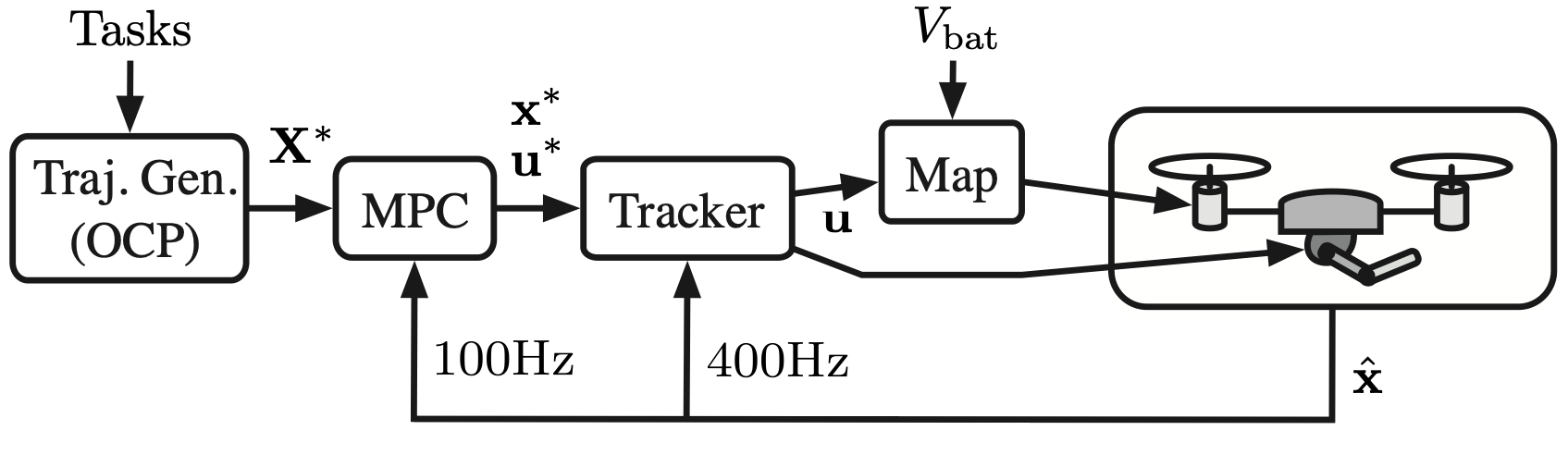 Limb as a tail
Static assistance in coronal plane
2,5 seconds
2 seconds
Limb as a tail
Dynamic assistance in sagittal plane
2 seconds
1,8 seconds
1,6 seconds
Limb as a tail
Static and Dynamic assistances
Dynamic at different speeds
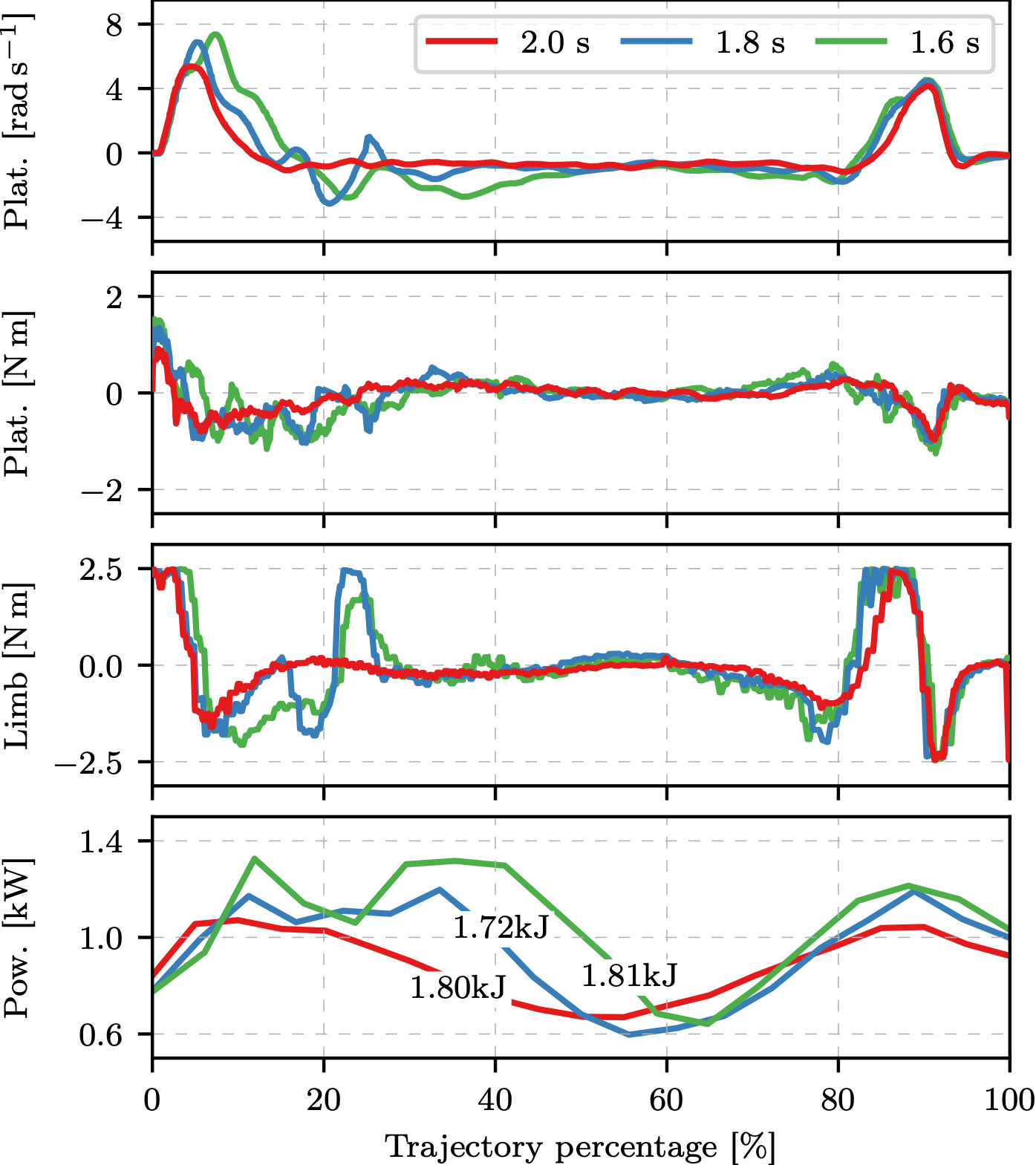 Static vs. Dynamic
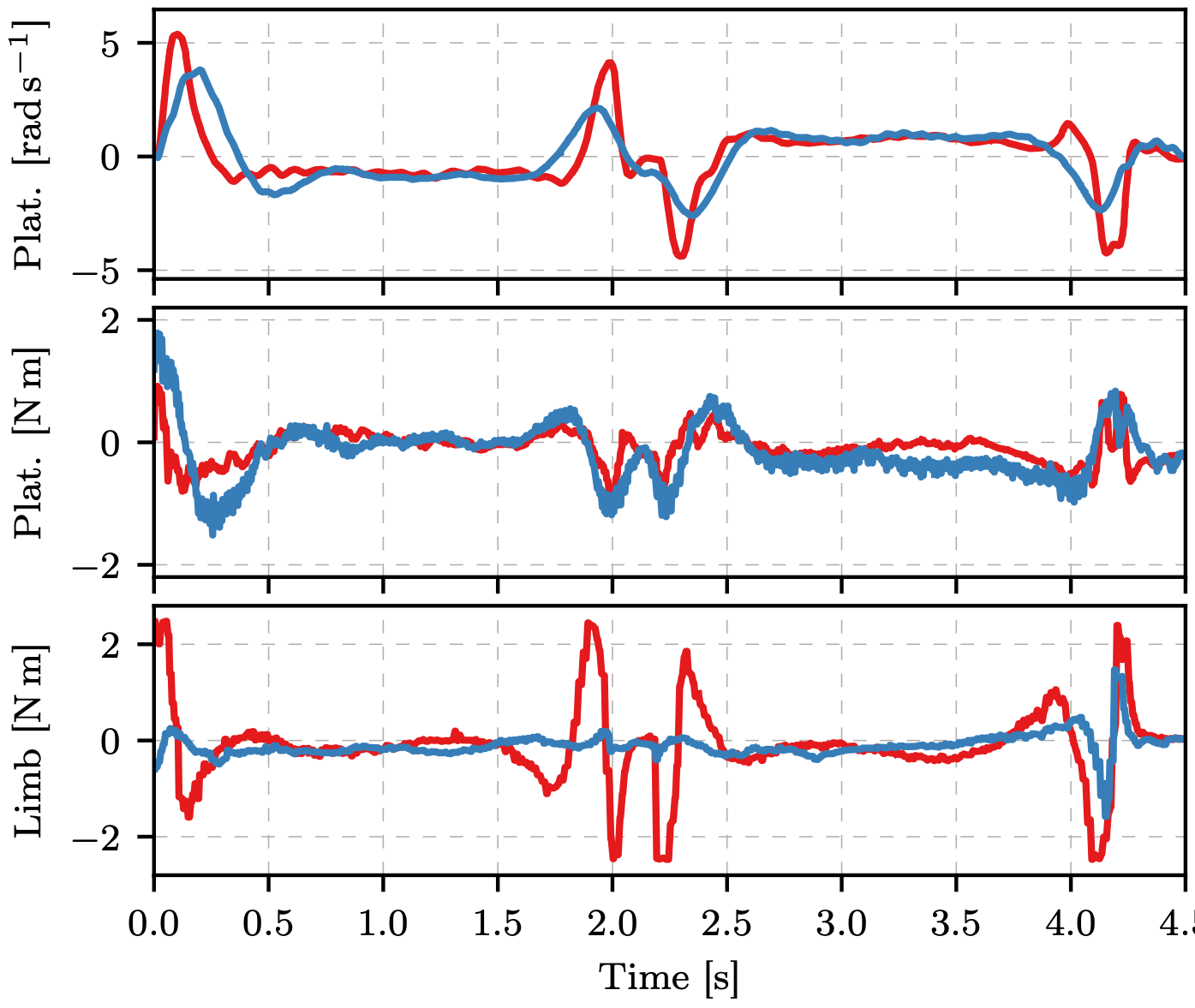 Limb as an arm
Dynamic aerial manipulation
Limb as an arm
Dynamic aerial manipulation
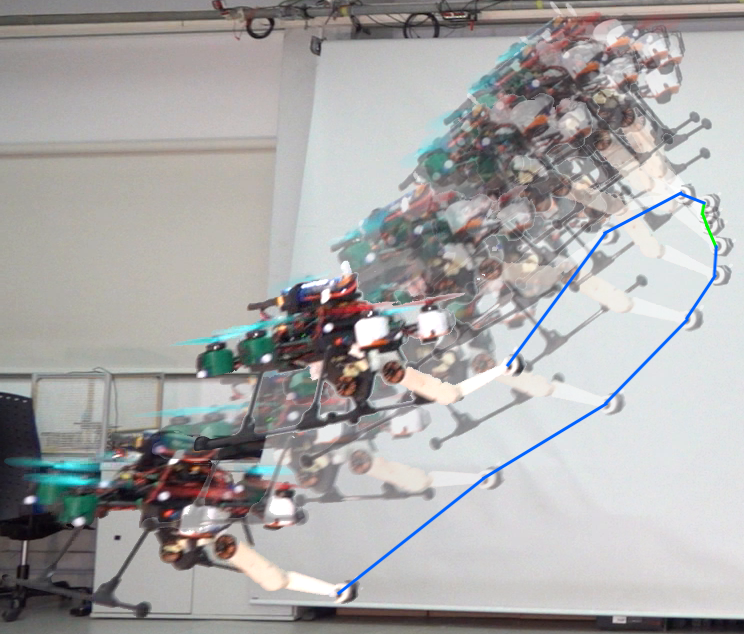 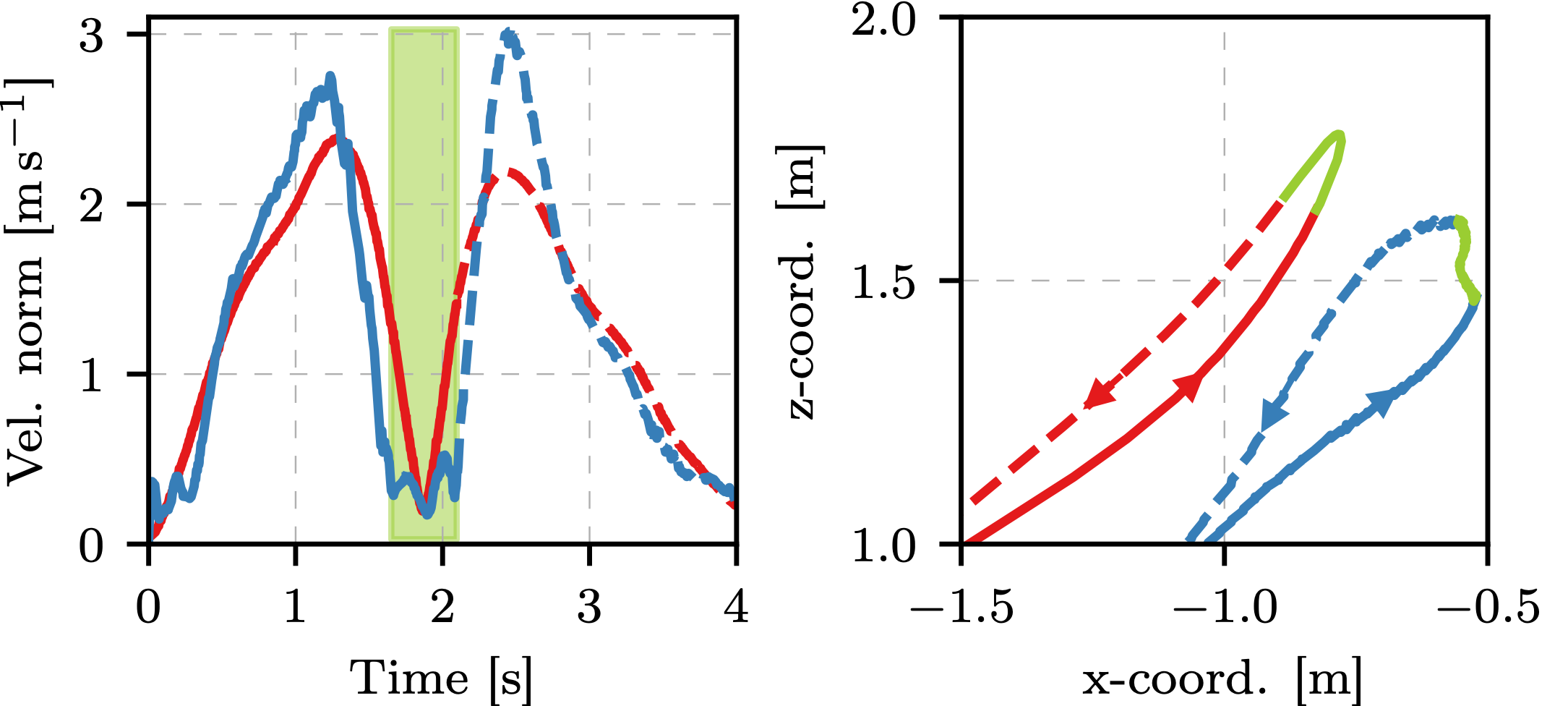 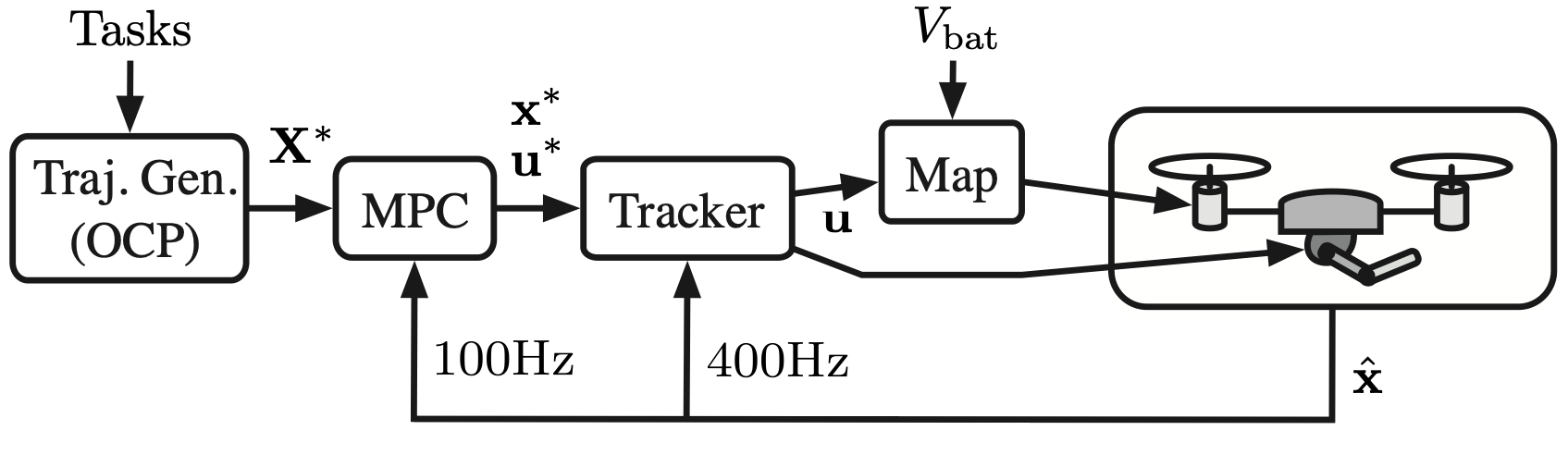 Limb as a leg
Jump-and-flight locomotion
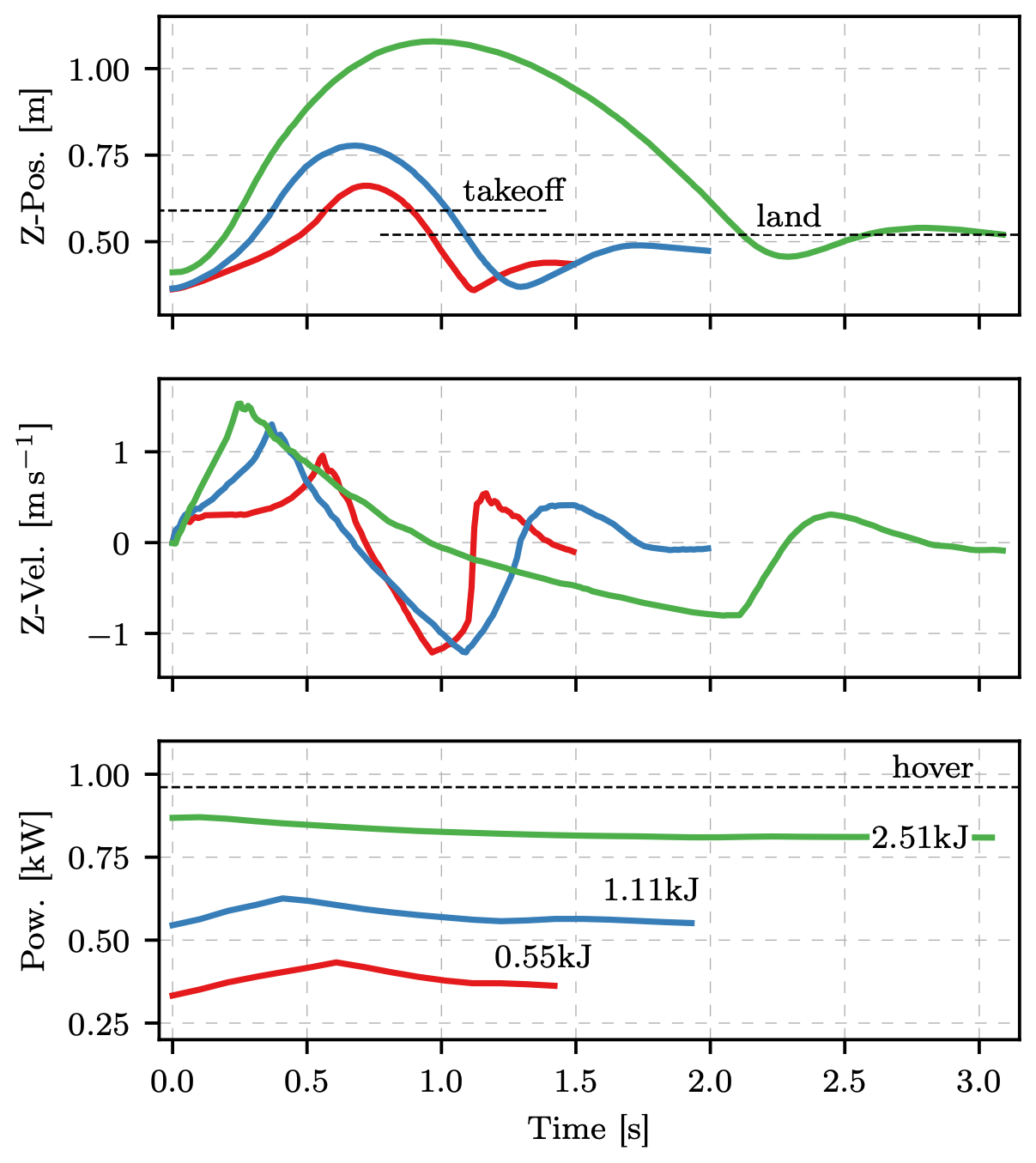 Thank you!